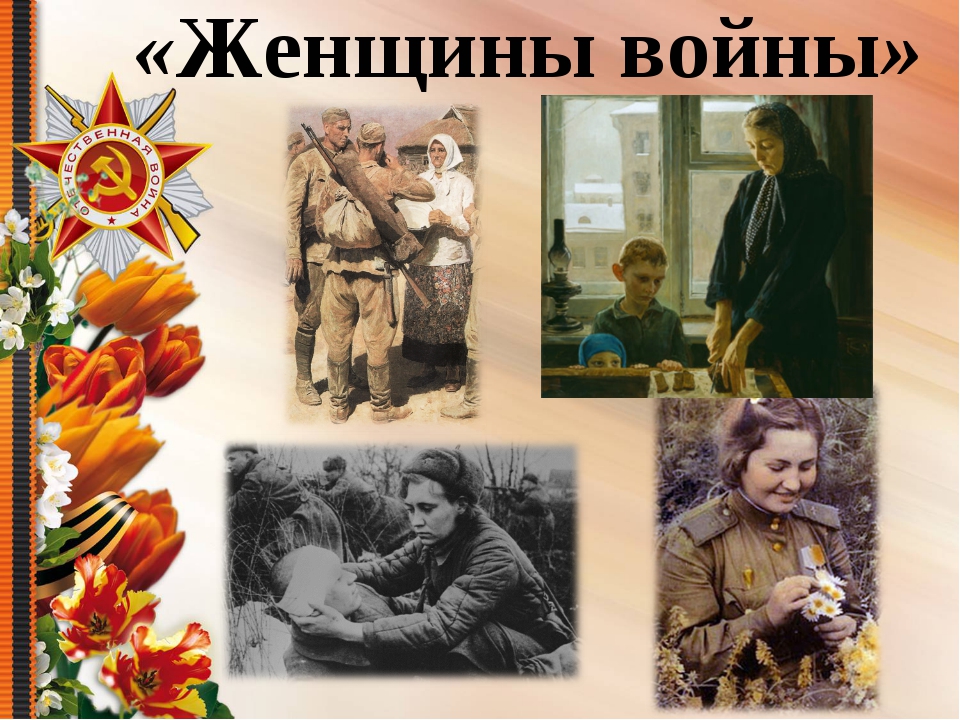 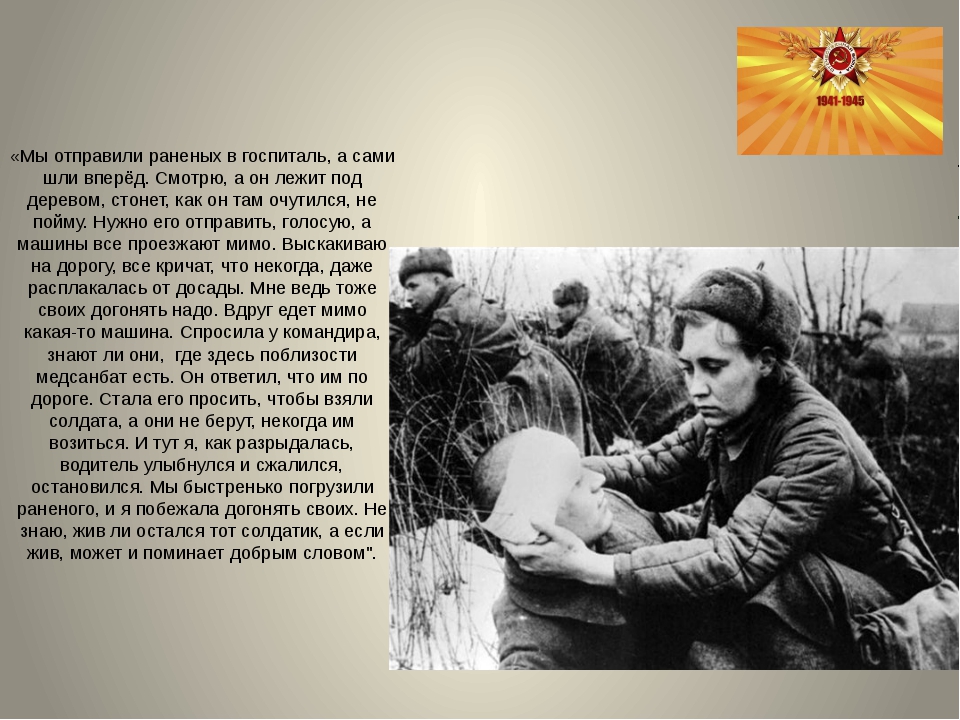 Женщины - снайперы
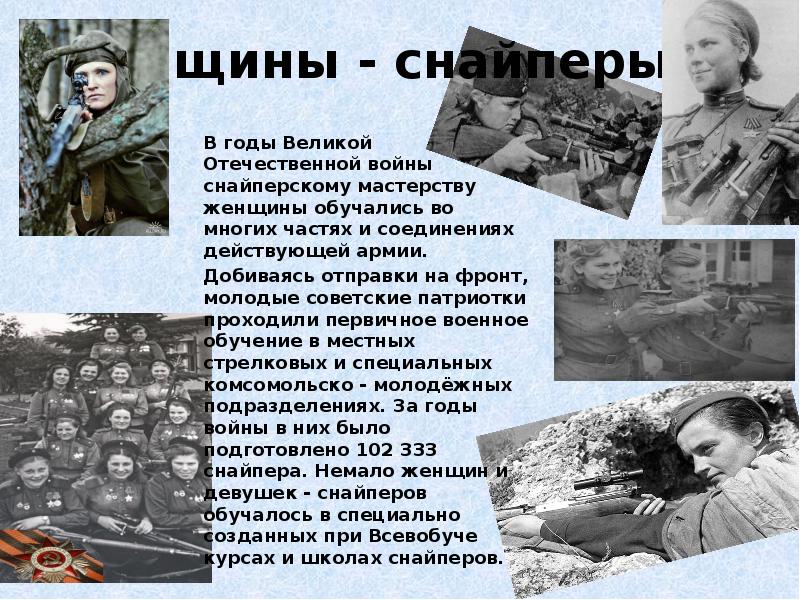 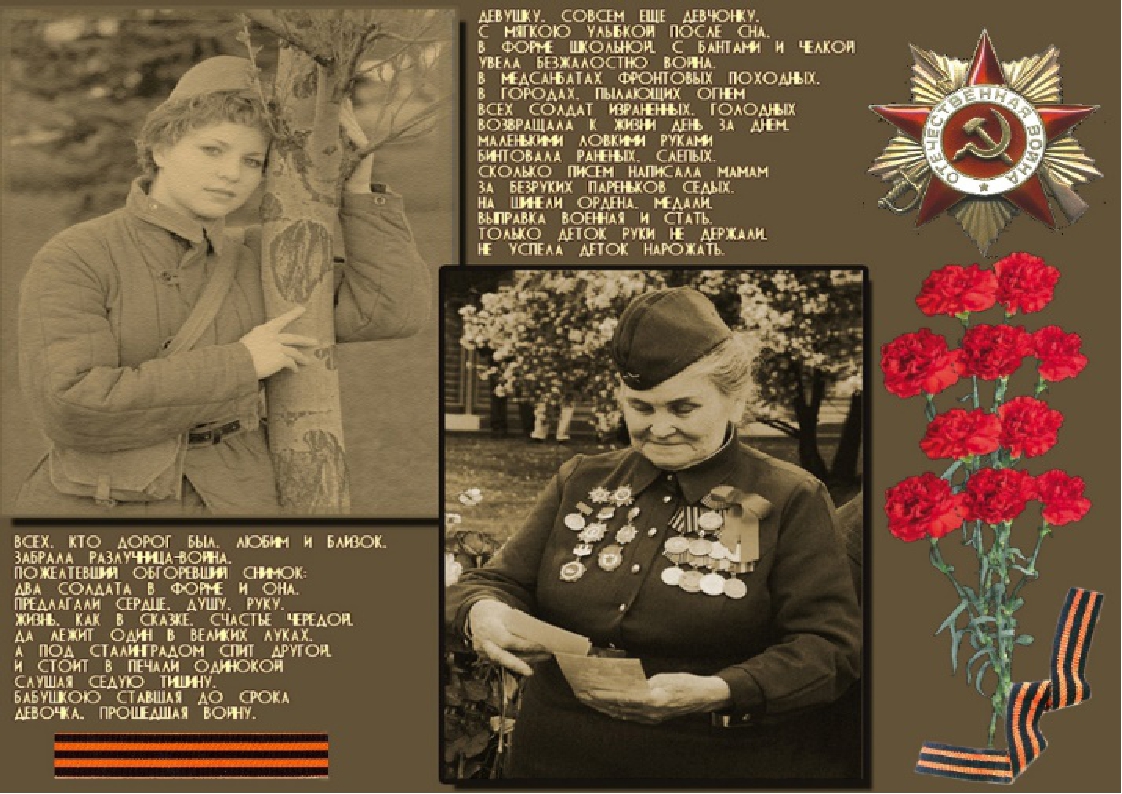 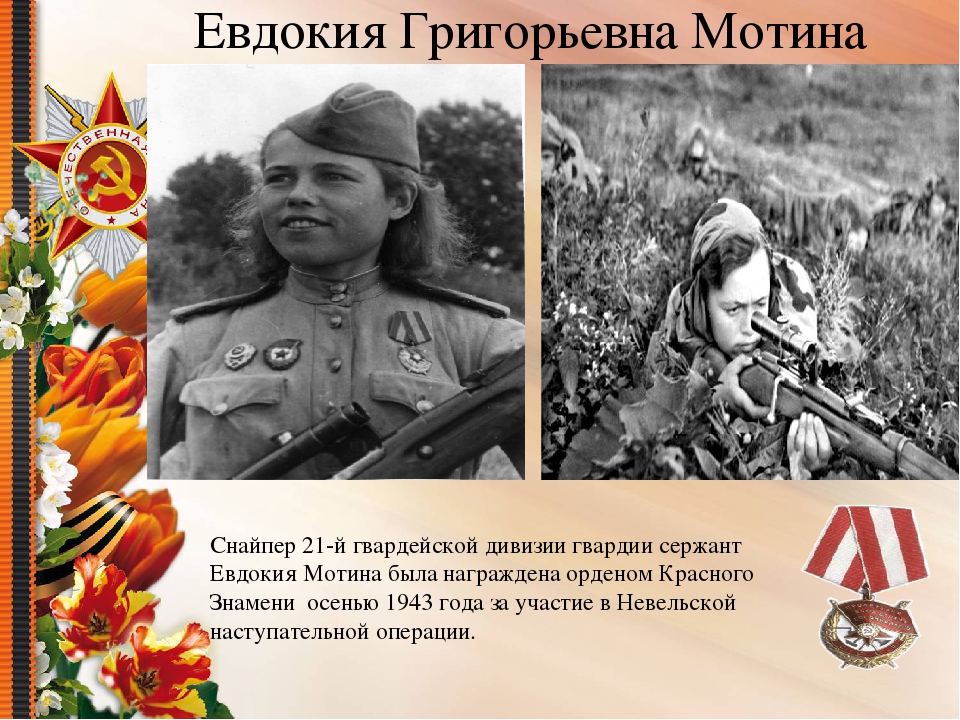 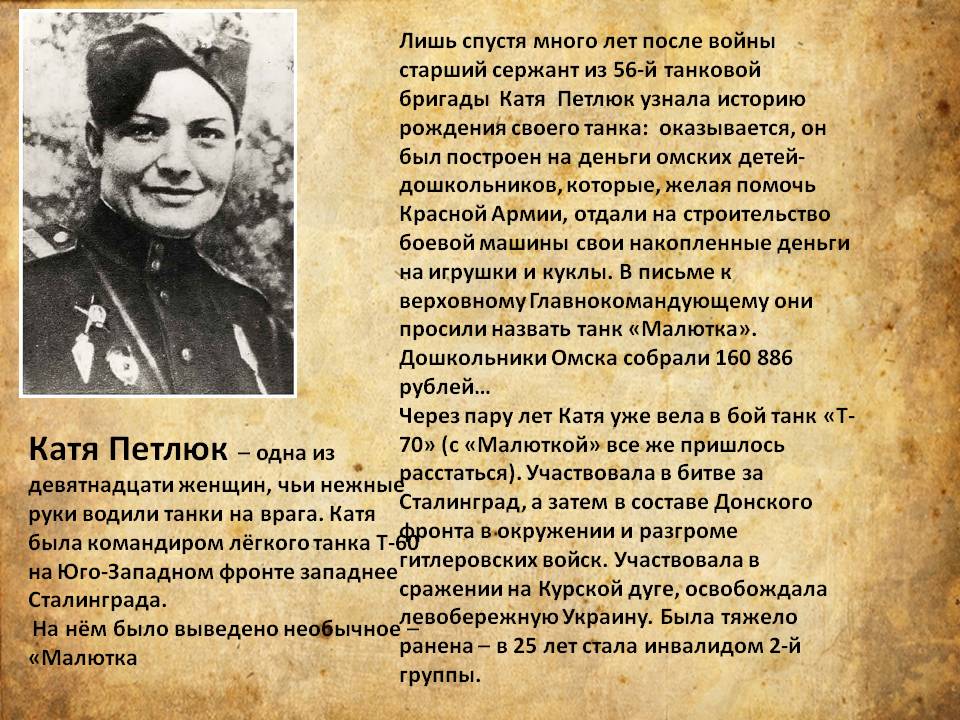 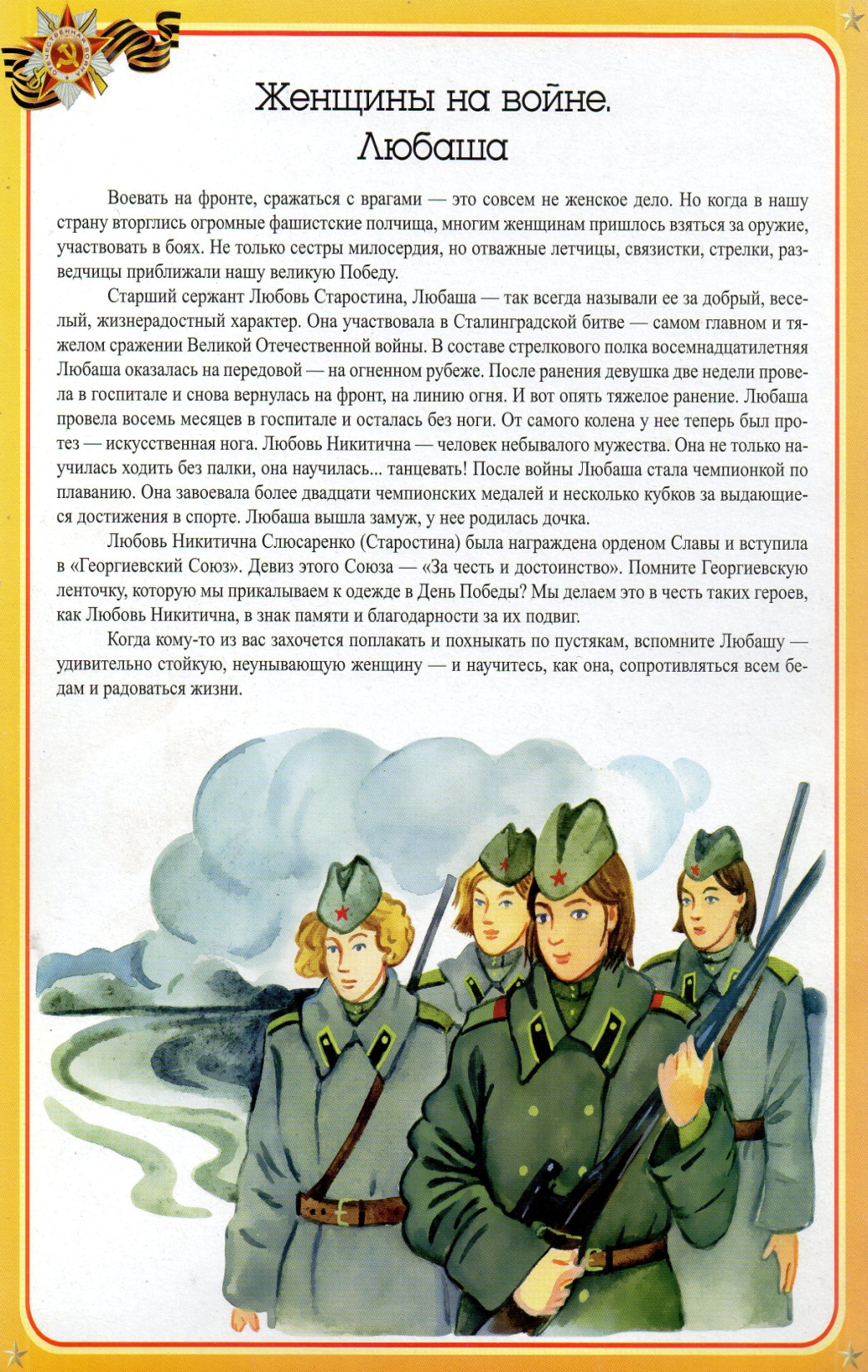 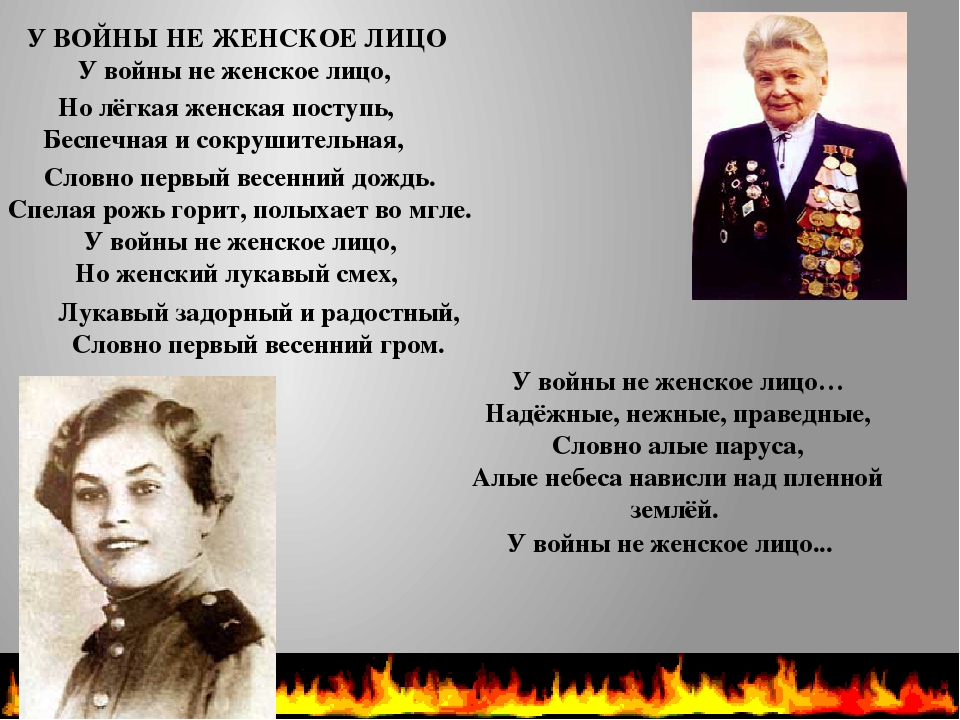 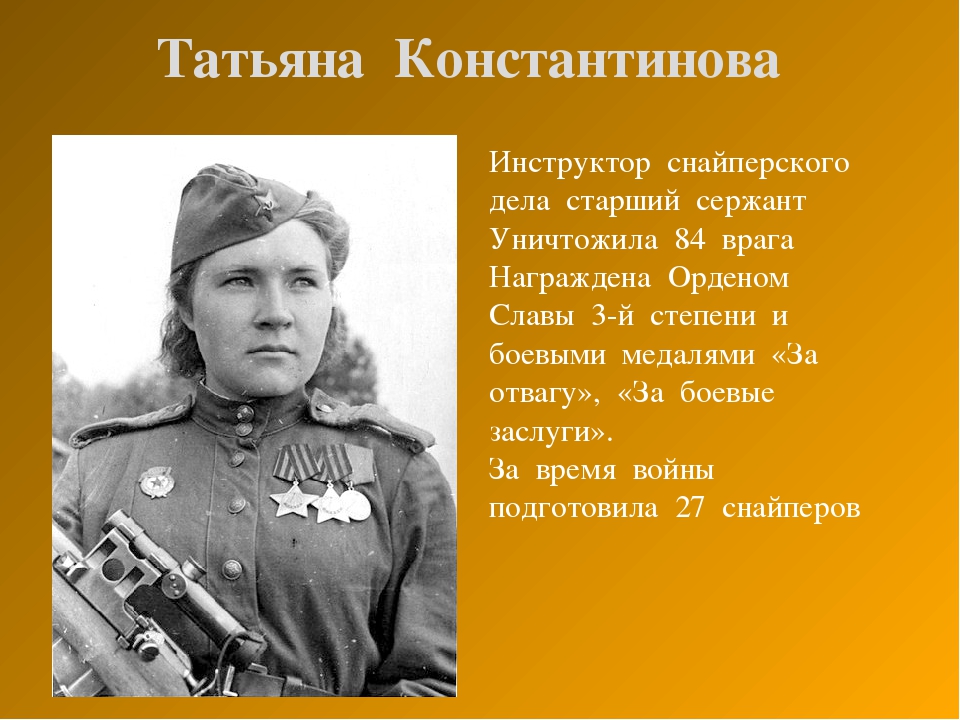 Женщины и война
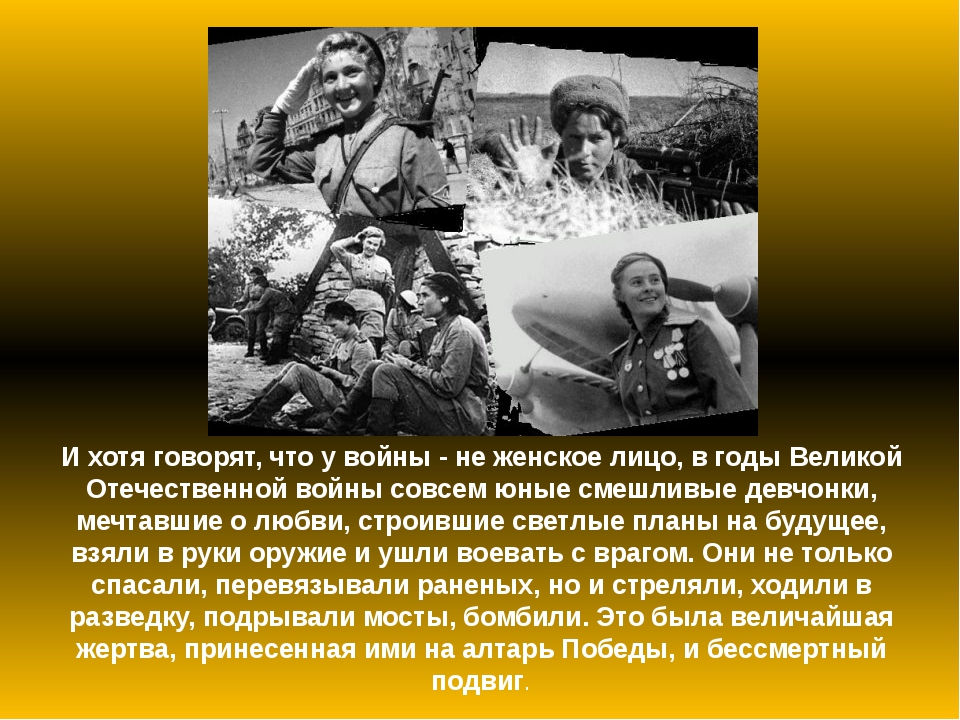